London Domestic Homicide Review (DHR) Case Analysis and Review of Local Authorities DHR Process


Sumanta Roy 
17 September 2020
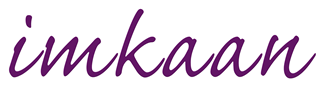 imkaan
London-based, second-tier women’s organisation dedicated to addressing violence against Black and minoritised women and girls. 

Over 40 members across the UK - direct specialist support VAWG organisations led ‘by and for’ Black and minoritised women/girls (refuge accommodation, advocacy, counselling and advice, outreach). 

Aim to influence and improve local, national and international level policy and practice responses.

Core areas include strategic advocacy, research, training and member development.
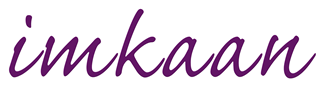 Domestic homicide context
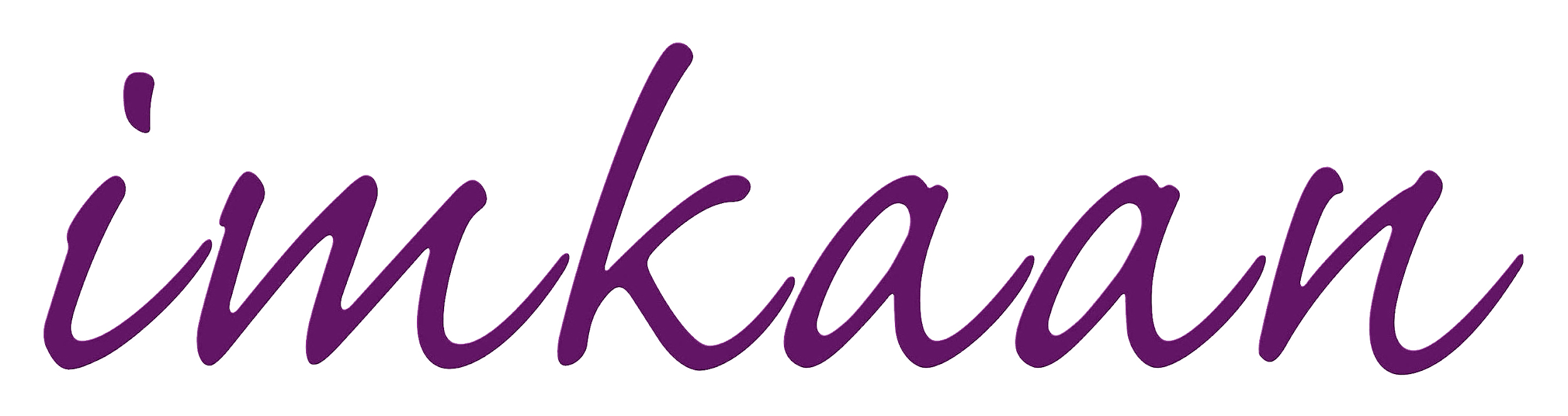 Domestic homicide within an intimate partner/family context predominantly affects women (Global Study on Homicide, 2019).

Black, minoritised women/girls are disproportionately more likely to be killed as a result of domestic homicide (UN Special Rapporteur, 2014).

Does not impact all women/girls in the same way. Various intersecting barriers influence the way in which domestic homicide occurs.

DHR’s should be viewed through an  intersectional lens  (gender, social class, ethnicity, age, geography, agency responses, access to resources (social, cultural, financial), dynamics of power and control (Combahee Rover Collective, 1977; Crenshaw, 1989;  Hill Collins, 1990)
Gaps in data
“2018 saw a slight improvement in data received from police forces in relation to race and ethnicity, although data were still not provided for 66 (44%) victims, and categories were inconsistently used across forces” (Data on ethnicity/immigration status, Femicide census, 2018)
Ethnicity data
Imkaan reviewed 11 Lon-based DHR cases involving Black, minoritised women (8 out of the 11 cases were Adult Family Homicide) 

Ethnicity of victims (IPH) most likely to be recorded as (where known): 

Asian (Bangladeshi, Indian, Pakistani); Asian; Asian Other (n=9)
Black/Black British (African, Caribbean); Black British (Other),        African (n=9) 
Eastern European (n=4)
Multiple Ethnic background (White and Black Caribbean) (n=3)
Ethnicity data
Ethnicity of victims (AFH) most likely to be recorded as (where known): 

Asian (Bangladeshi, Indian, Pakistani, Sri Lankan) (n=7)
Black/Black British (African, Caribbean); Black British (Other),      African (n=3)
Practice
Immigration context exploited by perpetrators ALSO reinforced by agencies not understanding  what women were entitled to/ failure to assess through a safeguarding/welfare lens 

Processes of identification / risk assessment  not always adapted to capture specific context  poly-victimisation / multiple perpetration or specific contexts e.g. older adults in a caring context 

Lack of established referral pathways /involvement of ‘by and for’ specialist organisations in understanding risk and  providing specialist support pathways.  

Interpreters (use of family members) still taking place.
Myths and assumptions
Agencies did not challenge the ways in which perpetrators justify abuse to exert control / silence i.e. use of ‘culture’ or ‘faith’  instead normalising the violence in their assessments 

Narrative still largely framed around a ‘hard to reach’ or ‘engage’ which problematises the victim

Failure to understand the structural and institutional barriers that contribute to disengagement  e.g. racism and other forms of discrimination,  poor agency responses, lack of available specialist support , reduced access to social, financial and cultural resources.
“Some women experiencing domestic abuse who are subject to immigration controls are doing risk assessments, ringing to ask service providers about what is available if they were to leave. After a risk assessment, they frequently choose to stay with abusers. 

We do not have reliable estimates of women who are ‘trapped.’ The state actively reinforces a political and social climate that is hostile to migrants, with for example, barriers to health care, and landlord checks on immigration status of tenants. This climate, on balance of probabilities, exacerbates the fear and unwillingness of women subject to immigration control to disclose abuse”. ( Research on Immigration status and DHRs, Dudley, 2015)


In the past 10 years, 50% of Black and minoritised specialist refuges have been forced to close or been taken over by a larger provider due to lack of funding, whilst others continue to operate without any local government support (Capital Losses, Imkaan, 2016)
Considerations
Better quality/more consistent data collection across social identities and  intersecting factors to inform policy/ practice

Use of Equality Impact Assessment  (EIA) as a tool to assess agency responses /implementation of recommendations 

Meaningful involvement of specialist   Black, minoritised  -led ending-VAWG  organisations  on DHR panels (at the start of the process) & in establishing independent, specialist pathways of support.   

DHR panels (and statutory agencies): non-pathologising ‘cultural competency training’ - unconscious bias, VAWG, equalities. 

Holistic response to DH  requires longer-term structural change – address funding gaps for specialist BME support pathways, early intervention /prevention.
thank you - contacts
Sumanta Roy-  Head of Research and Development
sumanta@imkaan.org.uk
020 7842 8525
www.imkaan.org.uk
@Imkaan
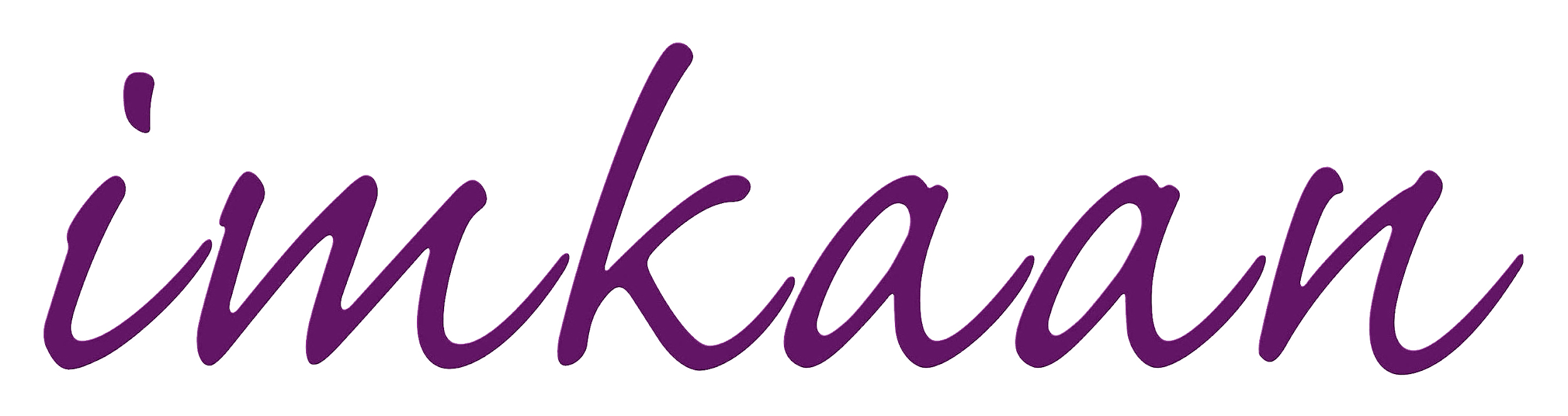